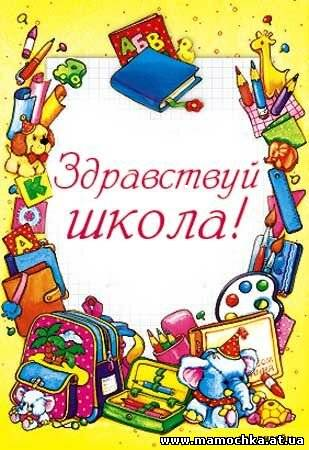 Факультативный курс
«На пороге школы»
Стоит высокий светлый дом,         Ребят проворных много в нём.Там пишут и считают,Рисуют и читают.
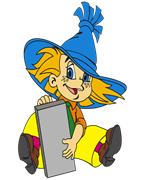 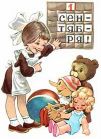 Главная цель  - патриотическое воспитание
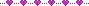 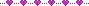 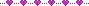 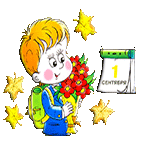 Практическая цель
 - знакомство с новым миром - миром школы
 -успешная адаптация и социализация на новом этапе жизни
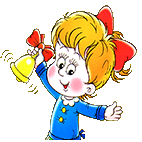 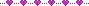 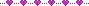 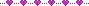 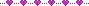 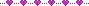 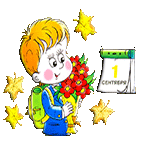 Юный ученик
 получит первые представления 
- о великой Родине,
-  о могучей и богатой традициями стране, 
- о малой родине - том месте, где он родился и вырос
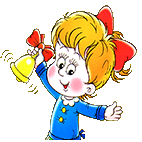 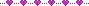 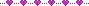 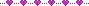 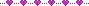 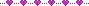 Школьник  познакомится с историей России, с российской символикой, 
за масштабностью задачи не исчезнет образ главного героя - самого ребенка, исследователя
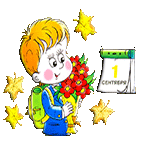 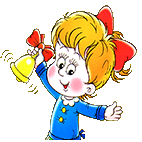 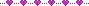 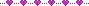 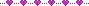 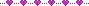 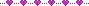 Развивающий характер  очевиден, ведь школьник не остается пассивным слушателем, 
а выполняет разного рода развивающие задания: 
дорисуй, нарисуй, найди ошибку, сравни иллюстрации, отметь лишнее, построй высказывание, рассмотри и выясни, придумай...
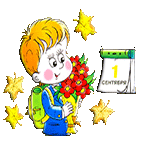 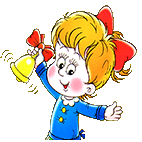 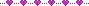 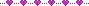 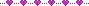 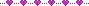 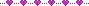 Знакомство: 
  - с историей малой Родины, 
- культурой населяющих ее народов, 
- развивает толерантность,
- формирует нравственные принципы и духовные ориентиры,
 - способствует социализации маленького гражданина
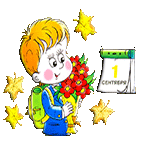 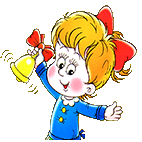 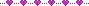 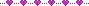